Substitute assignment
Curriculum Development: fifth session 8.2.2023
Erika Myllyniemi
8.2.2023
Plan for long-term development
[Speaker Notes: Curriculum goals
Curriculum process, our way of working]
Course timeline
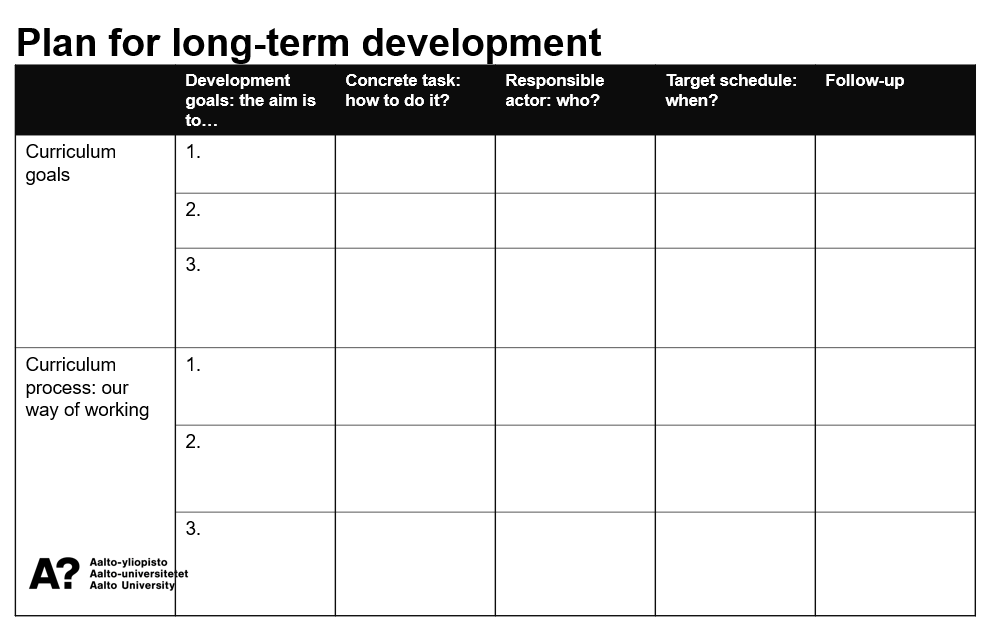 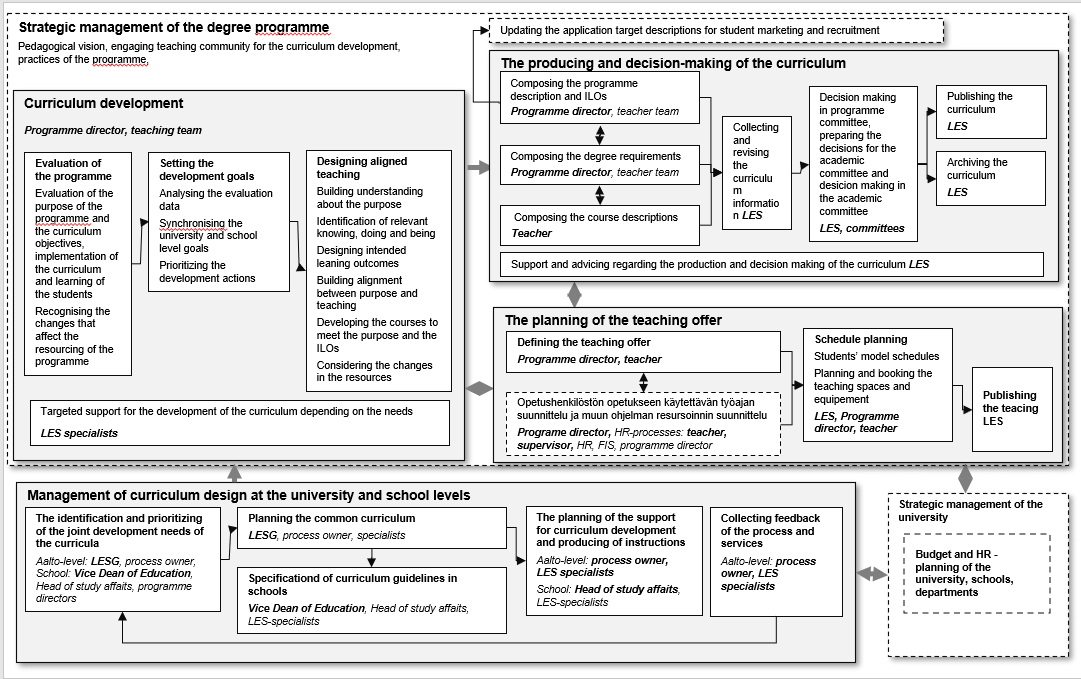 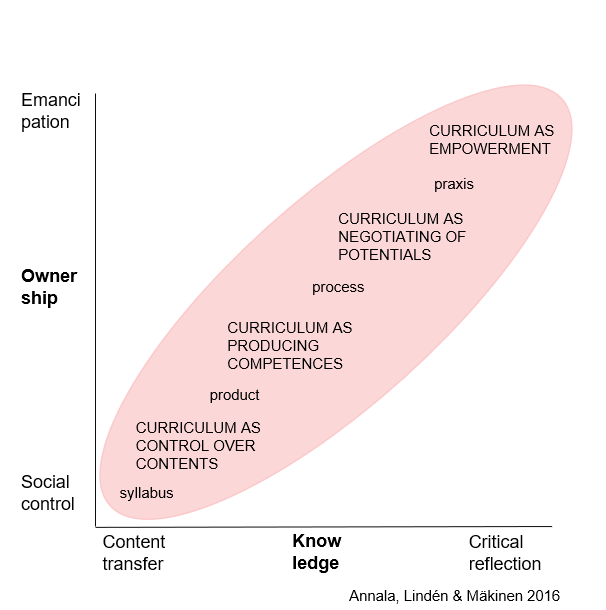 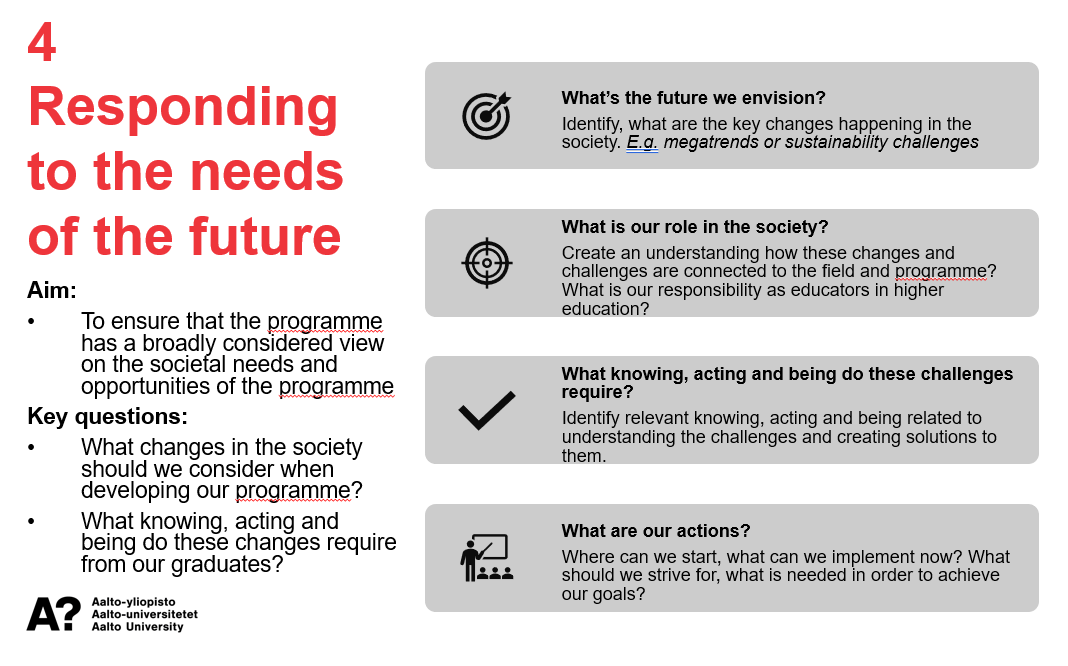 [Speaker Notes: Tässä luonnos aikataulusta. 

Ajatus on, että elokuun loppuun mennessä kaikki ohjelmat olisi tehneet tarvittavat arvioinnit ja tunnistaneet kehittämistarpeet ja VIIMEISTÄÄN syyskuussa aloitetaan varsinaisen opetussuunnitelman suunnittelu. Eli mtä muutoksia konkreettisesti tehdään seuraavaan opsin. Kurssikuvaukset päivitetään loppuvuodesta 2023 – alkuvuodesta 2024 ja päätöksenteko tulossa maaliskuun tienoilla.

Aikataulussa on tulossa melkein jokaiselle koululle jonkin verran muutoksia, sillä koulujen päätökstentekoprosessissa on ollut jonkin verran eroja. Erityiesti yhteisohjelmien ja muun koulurajat ylittävän suunnittelun takia aikatauluja yhtenäistetään, mutta tavoitteena ehdottomasti se, että aikataulun ja prosessin tulisi palvella koulutusohjelmia mahdollisimman hyvin.]